In-Class Activity…
Tracking Customer and Service Information
Roadmap
Worksheets will not be returned
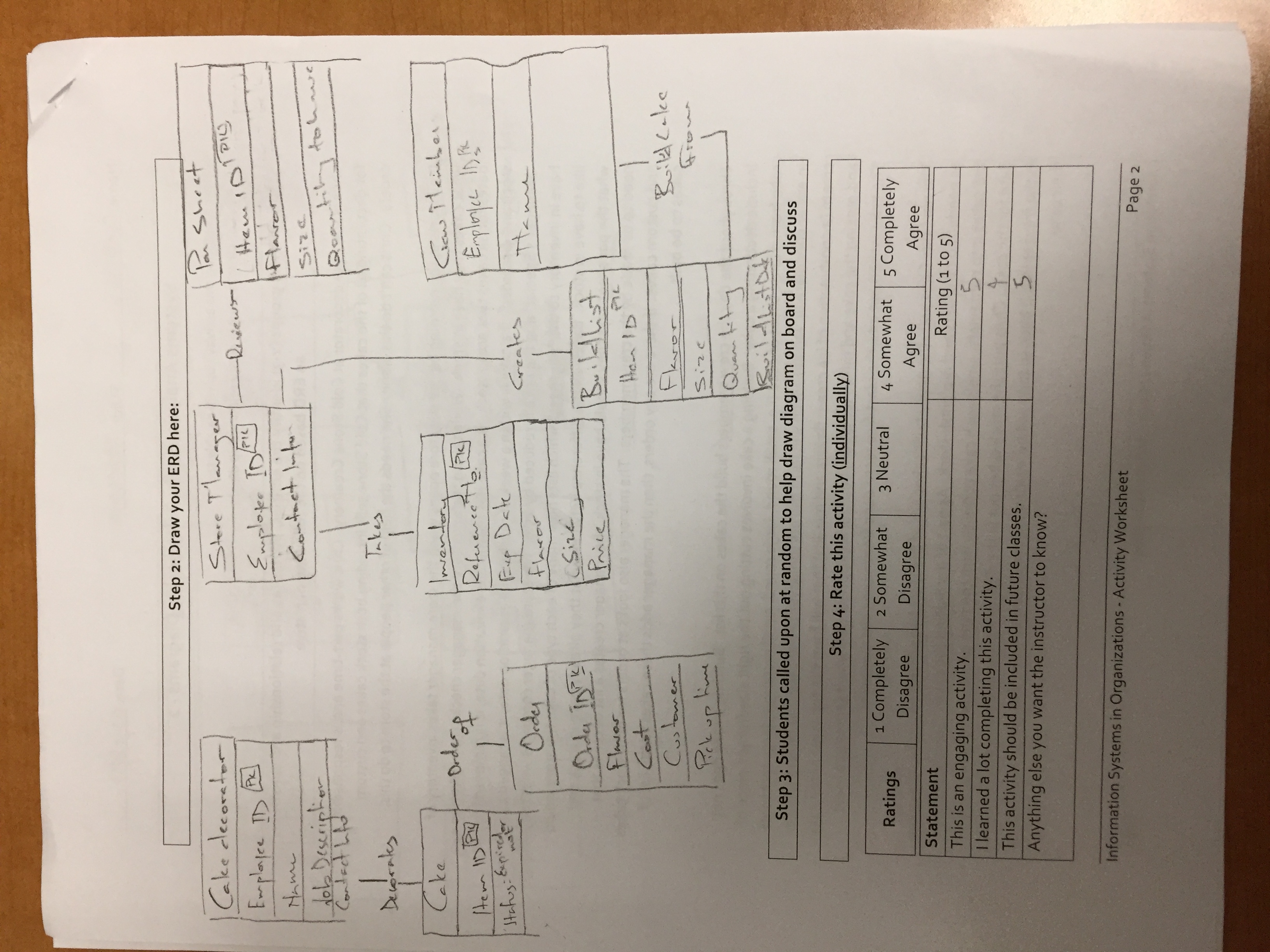 In-class activities reinforce what was covered in
 Assigned reading
 Assigned videos
 Lecture
 Worksheets do NOT include new material that will be on exams
 No need to study from worksheets to be successful on exams
 Feel free to take pictures of your worksheets if you’d like
?
What kind of information is tracked in a CRM?  How do companies use this data?
[Speaker Notes: Get students talking about what kinds of information is tracked in a CRM?  
contact information, 
purchase histories, 
Browsing habits
ways and times they've interacted with your company (and reasons why), 
demographics, 
interests, 
personal preferences
Customer Service issues

You can then use this information to segment customers for marketing purposes or to easily search for customers who fit specific criteria or work with customers on issues

Do students realize that CRMs can also track data about other parties you interact with and need for business?  Vendors, contacts, partners, 
As with customer lists, these contacts can include all types of information and can be labeled and categorized based on their specific attributes. 

- See more at: http://www.businessnewsdaily.com/7838-choosing-crm-software.html#sthash.nZ6vSKQ4.dpuf]
Evolution of CRM
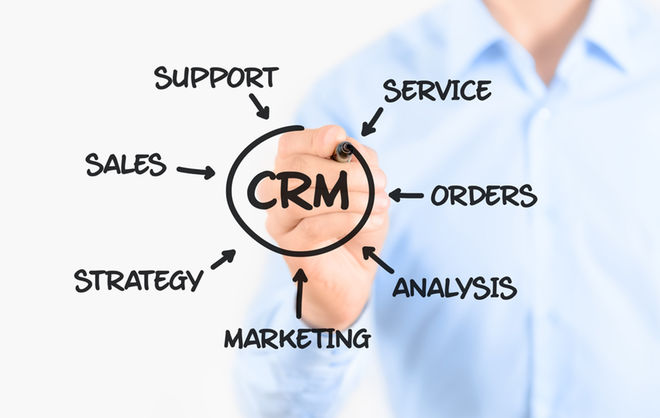 [Speaker Notes: http://www.businessnewsdaily.com/7838-choosing-crm-software.html]
Why Does My Business Need a CRM System?
Discuss:
1. What was this article about?
		


2. Why should you care?
While all organizations have the need to manage relationship with their customers, organizations that collect information about their customers, share this information across business teams, analyze the data when appropriate and act as needed benefit the most from CRM.
For many organizations having an intimate understanding of their customers and the ability to use this insight to drive revenue growth is the most strategic of all their assets.
Tracking Customer and Service Information
What:
Review a narrative about how Molly’s Coffee Company enters and tracks customer issues on their web site
Create swimlane and ERD diagrams to document this process

Why:
As business people, you REALLY need to understand your customer’s experience to ensure it is a positive experience and they will remain your customer
CRM can help you do this!
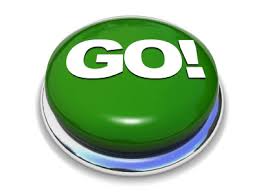 Solution
Swim Lane
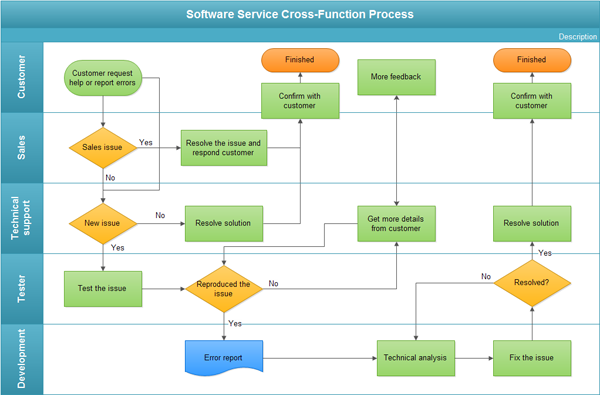 Error Resolution
Customer
Error ID
Customer ID
Resolution status (Y/N)
Customer First
Name
Sales Error
Customer Last
Name
Technical Support Error
Customer Email
Assigned Employee
Error
Error Notes
Customer ID
Error ID
Resolution
Error Subject
Resolution Date
Error Description
Screenshot of error (jpeg)
ERD
analyzed
submit
Additional information from customer